Ein Stück
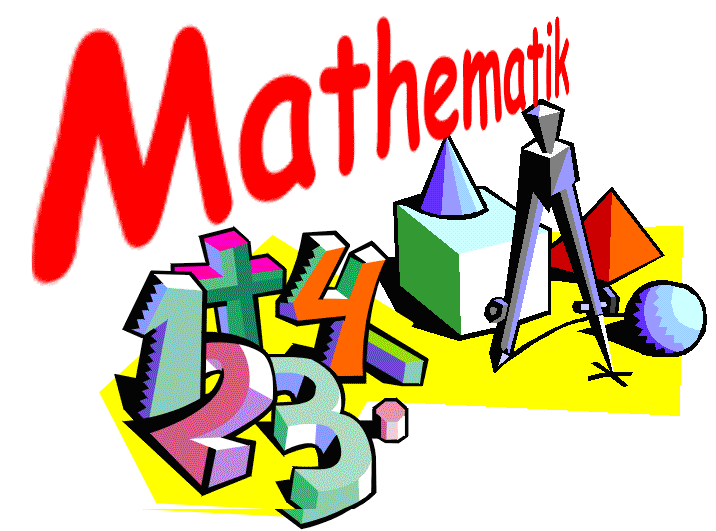 Teil 2
Teil 2:   Geometrie
Geometrische Geräte
Geräte
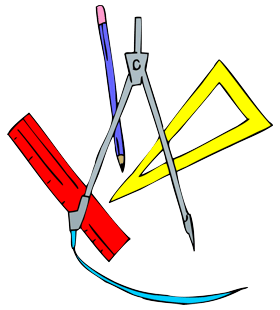 der  Zirkel
Geräte
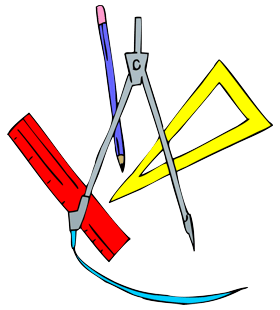 das  Geodreieck
Geräte
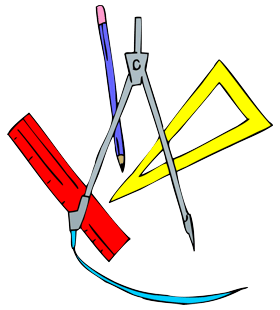 das Lineal
Geräte
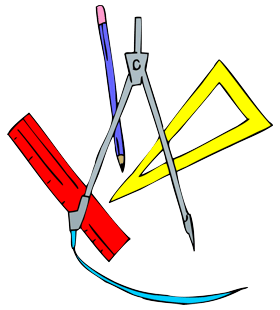 der Computer  /  der Laptop
Geometrische  Figuren
Figuren
der  Kreis
Figuren
die  Ellipse
Figuren
die  Raute    [ oder der Rhombus ]
Figuren
das  Rhomboid
Figuren
das  Dreieck
Figuren
das  Quadrat
Figuren
das  Trapez
Figuren
das  Rechteck
Figuren
das  Sechseck
Figuren
das  Vieleck
Geometrische Figuren
interaktive  Aufgabe :
http://bit.ly/14ku9e0
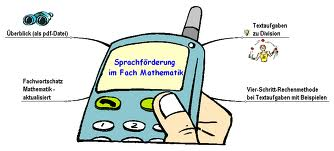 Geometrische  Körper
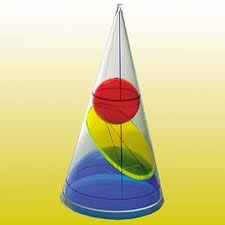 Geometrische  Körper
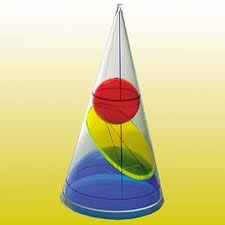 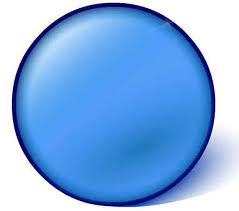 die  Kugel
Geometrische  Körper
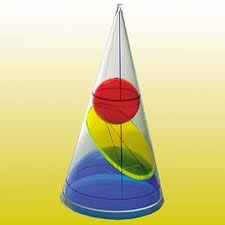 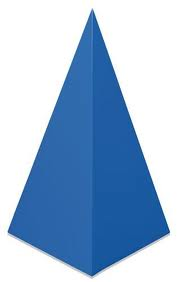 die  Pyramide
Geometrische  Körper
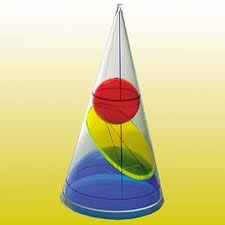 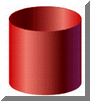 der Zylinder
Geometrische  Körper
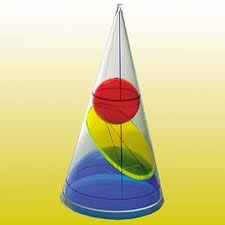 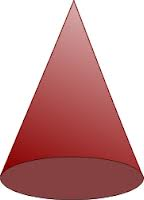 der   Kegel
Geometrische  Körper
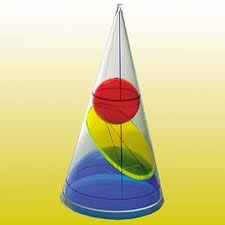 der   Kubus
Geometrische  Körper
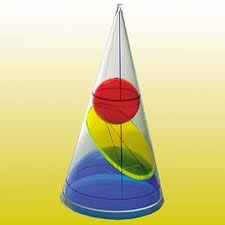 der   Quader
Geometrische  Körper
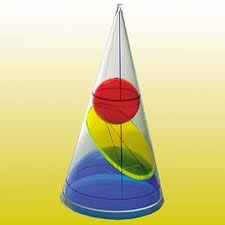 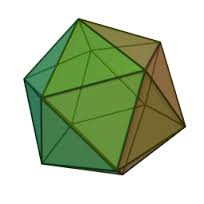 das  Polyeder
Geometrische  Körper
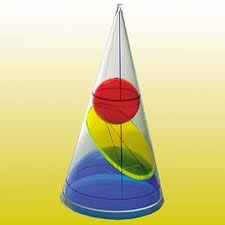 interaktive  Aufgabe :
http://bit.ly/104JHTD
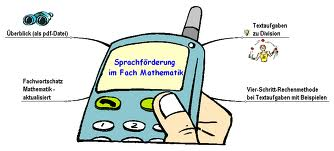 Bilderquellen:
http://bit.ly/193ONp6
 
http://bit.ly/104nYuQ
 
http://bit.ly/16irXVx
 
http://bit.ly/11A3hVn
 
http://bit.ly/128V759
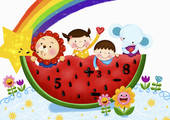 Bilderquellen:
http://bit.ly/193ONp6
 
http://bit.ly/104nYuQ



 Vielen  Dank
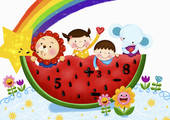